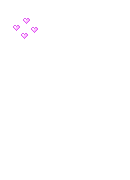 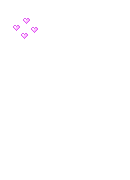 CHÀO MỪNG QUÝ THẦY CÔ GIÁO VỀ DỰ GIỜ
Môn: Tin học
Lớp 4A
Giáo viên: Trần Thị An
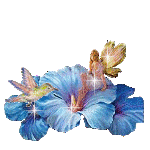 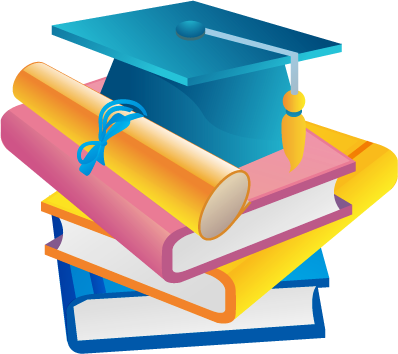 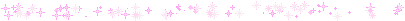 Chào mừng quý thầy cô giáo về dự giờ thăm lớp.
Bài 4:  Sao chép màu (tiết 1)
Mục tiêu:
- Biết cách sao chép màu từ màu của bức vẽ có sẵn.
A. HOẠT ĐỘNG CƠ BẢN.
Hoạt động 1: Vẽ các hình theo mẫu sau.
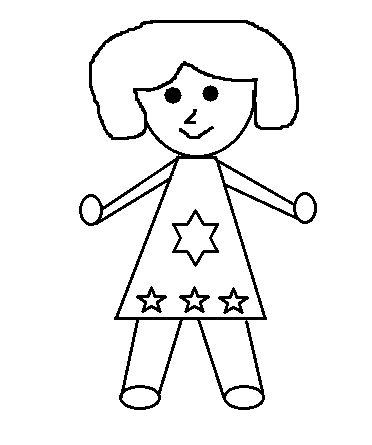 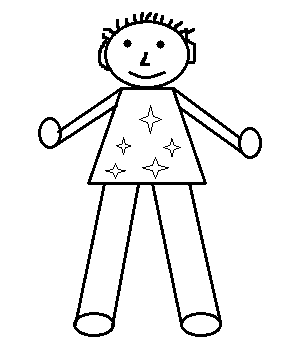 A. HOẠT ĐỘNG CƠ BẢN.
Hoạt động 2:  Em tô màu cho hình thứ nhất rồi thực hiện sao chép màu đã tô cho hình thứ nhất để tô cho hình thứ hai theo hướng dẫn.
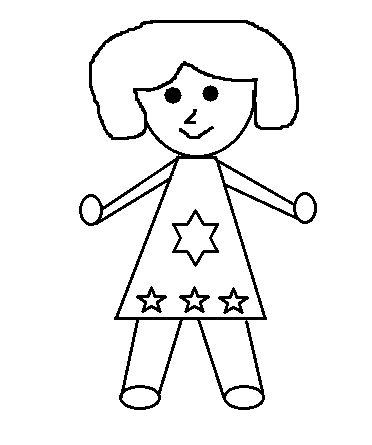 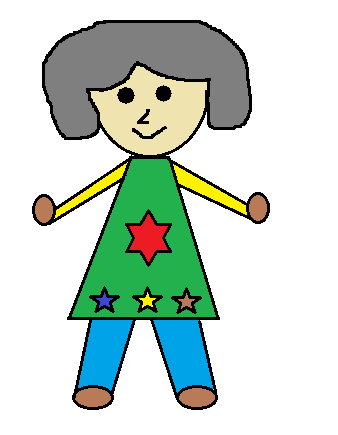 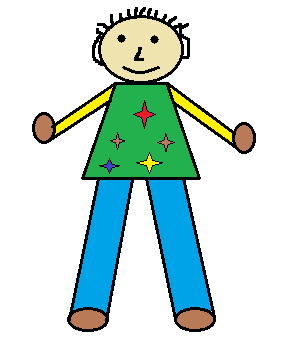 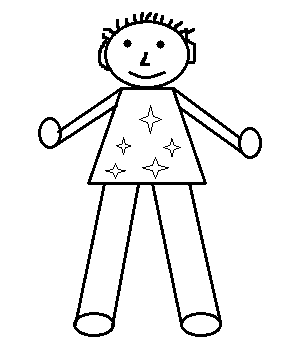 A. HOẠT ĐỘNG CƠ BẢN.
Hoạt động 2:  Em tô màu cho hình thứ nhất rồi thực hiện sao chép màu đã tô cho hình thứ nhất để tô cho hình thứ hai theo hướng dẫn.
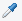 Bước 1: Chọn công cụ lấy màu Color picker.
Bước 2: Di chuyển công cụ lấy màu vào mảng màu cần lấy, nháy chuột.
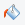 Bước 3: Chọn công cụ tô màu          , di chuyển chuột đến vị trí cần tô, nháy chuột.
B. Hoạt động thực hành
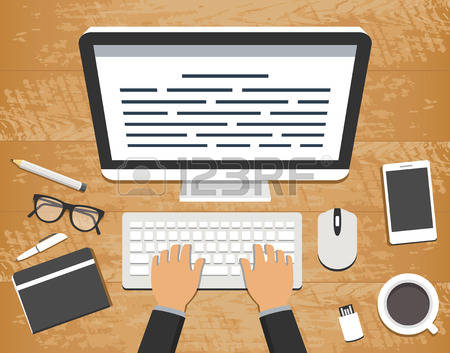 Trò chơi
Ai anh ai đúng
Câu 1: Để sao chép màu em sử dụng công cụ nào sau đây?
A
C
D
B
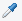 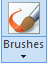 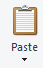 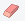 Câu 2: Để tô màu cho hình vẽ em sử dụng công cụ nào sau đây?
A. 1
B. 2
C. 3
D. 4
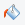 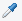 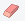 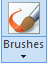 Trò chơi
Ai anh ai đúng
Câu 3: Em hãy nêu các bước thực hiện để sao chép màu?
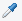 Bước 1: Chọn công cụ lấy màu Color picker.
Bước 2: Di chuyển công cụ lấy màu vào mảng màu cần lấy, nháy chuột.
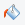 Bước 3: Chọn công cụ tô màu          , di chuyển chuột đến vị trí cần tô, nháy chuột.
Tiết học đến đây kết thúc.
Chúc thầy cô giáo sức khỏe
Chúc các em chăm ngoan học giỏi